JLEIC R&D Review: Other R&D
Cooling, SRF, Magnets, Physics discussed elsewhere
Other CTE areas in Fulvia’s original R&D review presentation











First I discuss these, then broader implications for other R&D from table and summary in R&D report from Feb 2017
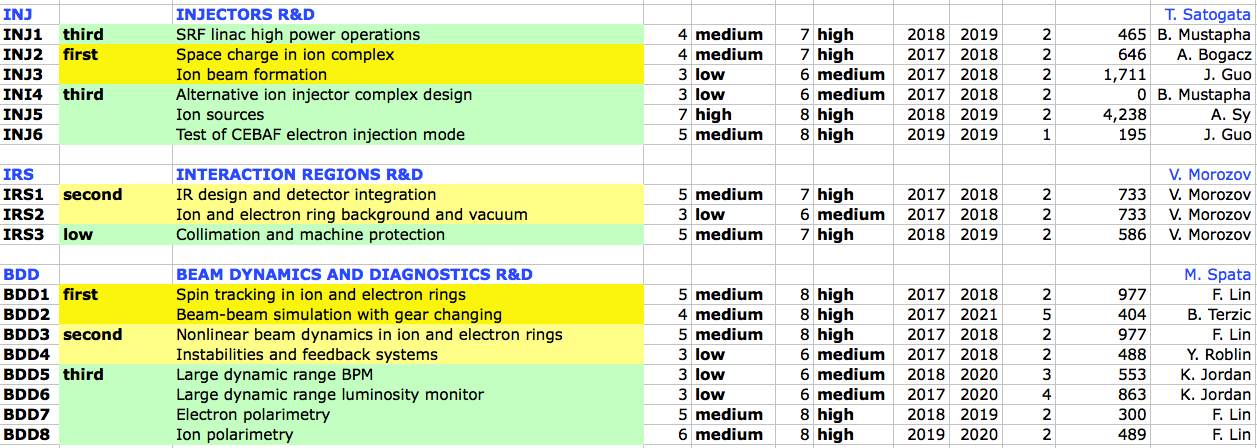 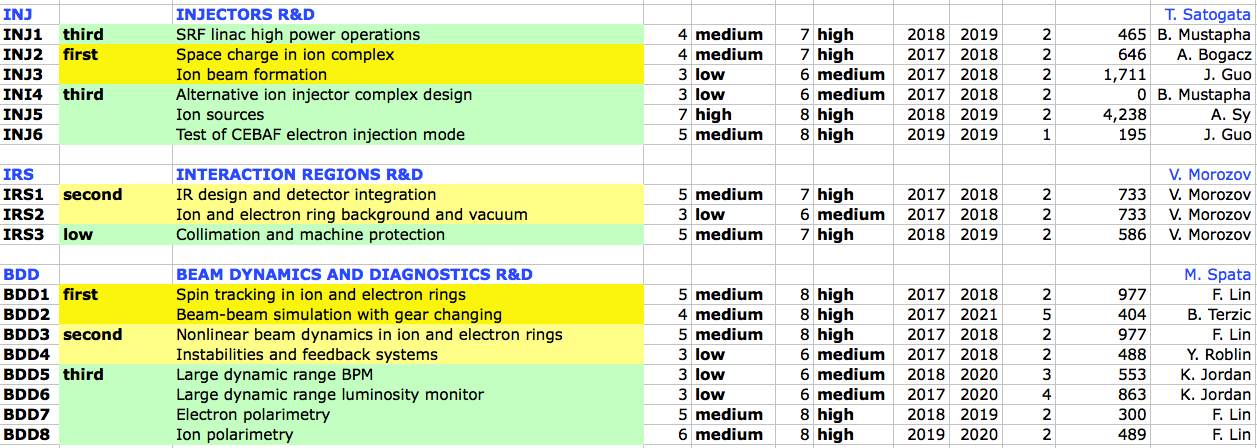 INJ2: Booster Space Charge
JLEIC Booster injection is space charge dominated
Laslett tune shift for design parameters ~0.15
Conventional DC cooling limited by SC limit
Proton single-turn injection limited by SC
Ion multi-turn injection limited by ion source performance

Leverage existing tools and experience
e.g. FNAL Booster, CERN PS Booster SC limit studies
SC tracking with realistic superferric magnet multipoles
Synergia is preferred tool, c.f. FNAL Booster
Design resonance compensation schemes, multi-turn ion injection scheme
INJ2: R&D Plan
Add superferric multiples to Synergia design lattice
Modeling of realistic errors from TAMU TOSCA models
Include symmetry-driven structure resonances

Produce loss maps and frequency map analysis
Evaluate halo formation due to resonance crossing
Evaluate growth times with/without cooling

Evaluate lattice design for resonance correction
Linear/nonlinear chromatic control
Optimization for high-intensity injection/acceleration
INJ3: Ion Bunch Formation
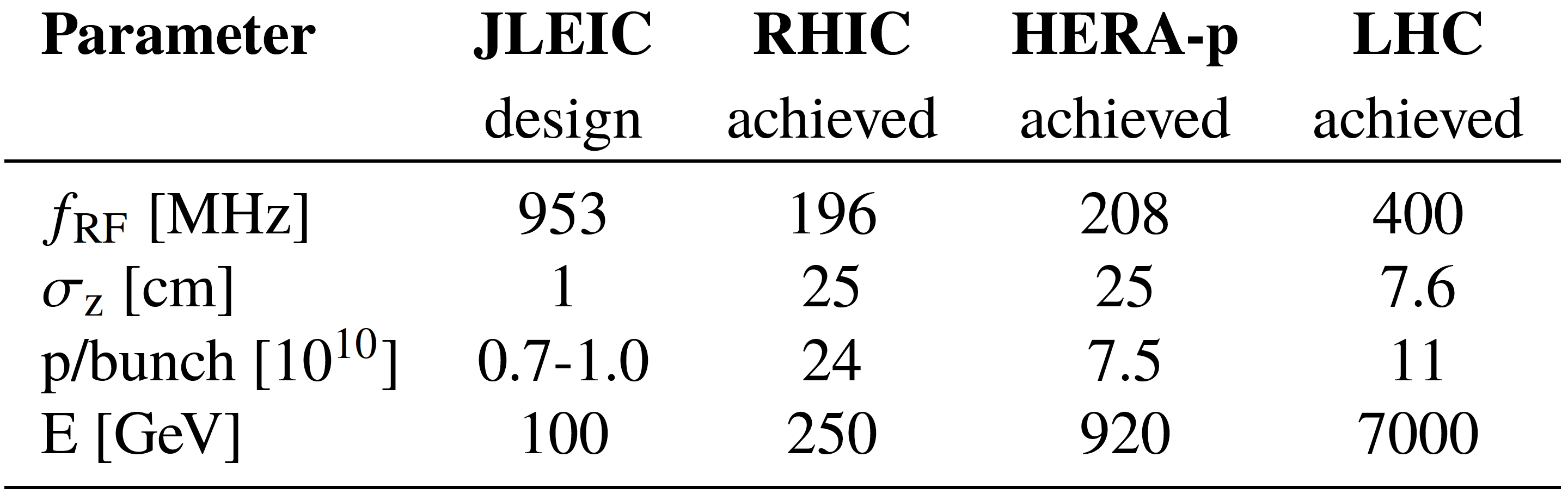 JLEIC luminosity concept requires short ion bunches
Many modest-intensity (~1e10 p) bunches for 0.75 A
Acceleration velocity, frev swing requires lower h, frf
Approaches for ion bunch (re)formation
Preferred: Multiple adiabatic bunch splits
Alternative: Barrier bucket “debunch”, rebunch
[Speaker Notes: eRHIC concept: 8 cm sigma_z with about 1.5e11, a bit more aggressive than we are]
INJ3 R&D Plan: Barrier Bucket
Impedance models are also fundamental to this effort
Smaller RF requirements, less impedance, but higher uncertainty
Develop barrier bucket models
BLonD/ESME for cross-code verification
Estimate impedance requirements/thresholds
Inverse problem to FNAL bunch compression, high intensity
Consult with barrier bucket experts
Determine feasibility of study at existing facility
Experimental comparison to model development
INJ6: Test of CEBAF as JLEIC Injector
Proposed JLEIC injection scheme
1497/22 MHz trains with pulse length 3.7 us
Interval 10s of ms to match storage ring damping time
Pulsed transient beam power 5.5 MW (1 MW each pass)
Provides 15 min fill time at 3 GeV with longest damping time

Pulsed beam transients a problem unless addressed
Beam loading/droop exceeds 2e-3 arc momentum acceptance
Substantial risk in LLRF control, injector performance

LLRF feedforward can be tested in C100/R100 digital LLRF
Existing digital controls can be modified
Possible tests in CEBAF, injector R100, UITF with new QCM
Report R&D Priorities: High
Report Table 1: (somewhat) prioritized list of R&D activities
High / Medium / Low priorities
Sub-priority C: correlated to most important identified R&D concepts









The panel assigned very high priority to tests of CEBAF in injector mode for JLEIC
Report R&D Priorities: High
Spin “likelihood of success appears rather high”
Risk mainly arises vs investment and NSAC EIC goal needs
JLEIC performance is more limited by SR power

Noted assumption of CEBAF as full-energy injector
JLEIC requirement quite different than CEBAF ops
“An early demonstration of JLIEC injector mode operation would mitigate this risk entirely”, a “significant technical risk”

Large section of CTE feasibility (III.B) discussed simulations
Gear changing/crabbing/beam-beam collaboration encouraged
Raised to level of highest priorities in report
Report R&D Priorities: Medium
The committee agreed with some of our self-assessments on medium-priority R&D items
Booster space charge (INJ2) and ion beam formation (INJ3) lowered a bit
Short JLEIC hadron bunches not specifically critiqued
Opportunity for hadron BPM diagnostic development (LDRD?)
Diagnostics and Feedback
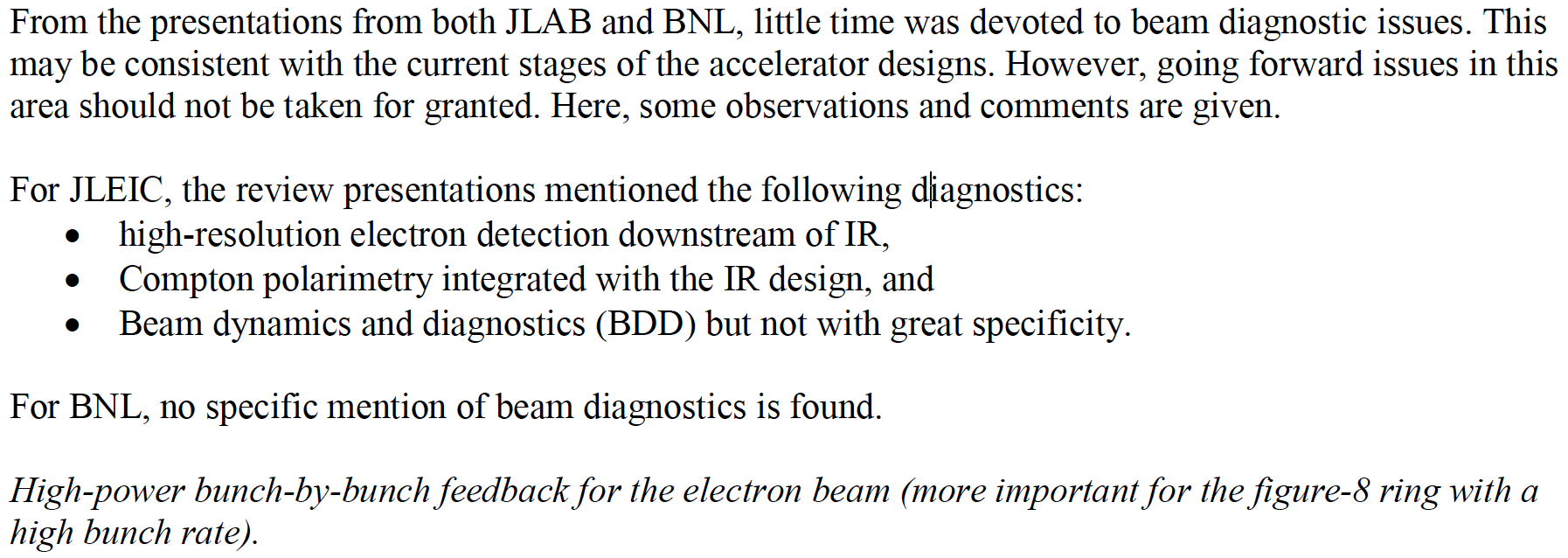 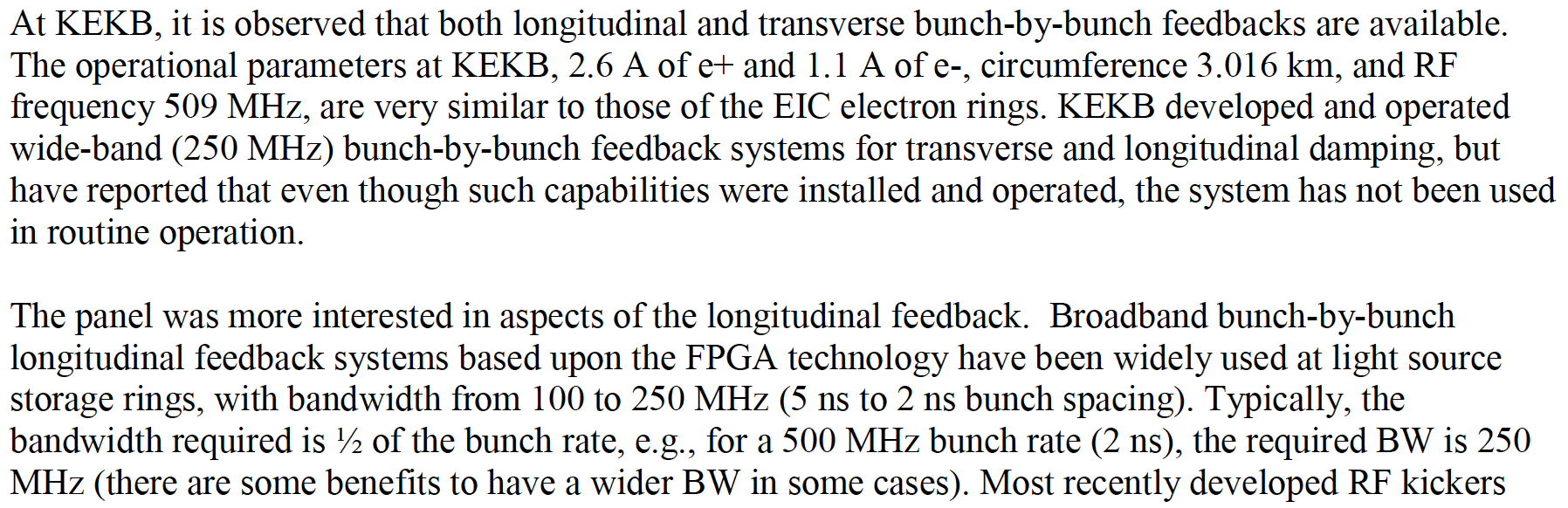 Report R&D Priorities: Low
The committee agreed with our self-assessments on nearly all low-priority R&D items
Exception: CEBAF injection mode (INJ6)  high
Exception: Large dynamic range BPM (BDD5)  medium
Polarized 3He source separately identified as common high priority
Charge Element III High Level
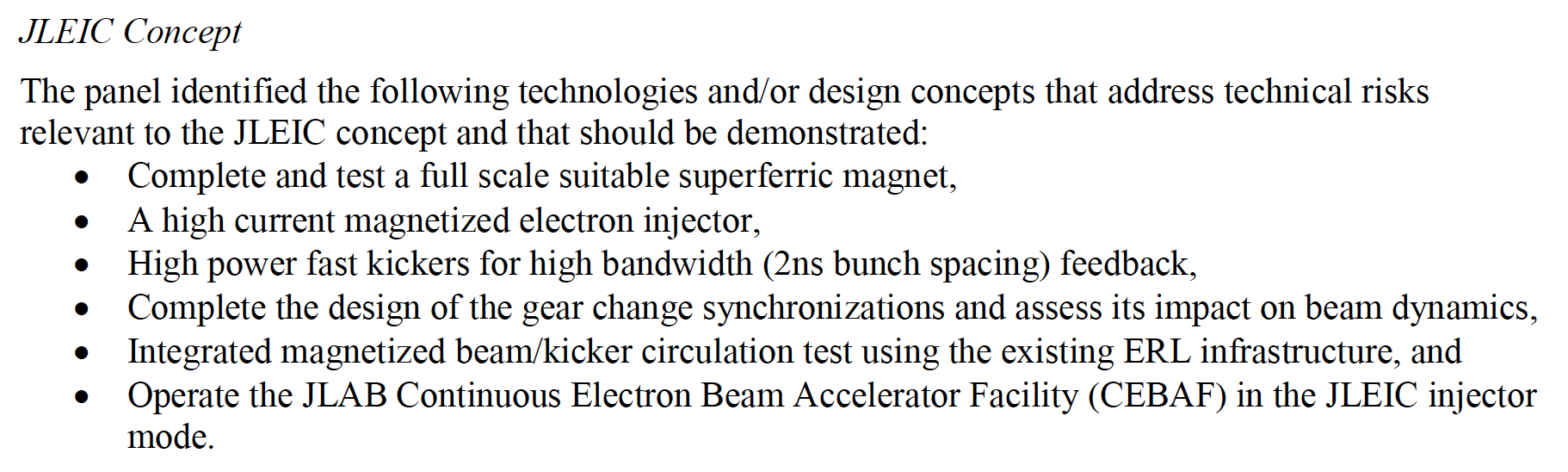 Three major items fall into “other R&D”
These can be interpreted as “musts” from the R&D report
High-bandwidth feedback (instability/impedance input)
Gear changing synchronization and simulations
CEBAF as a JLEIC injector
Table 1 R&D Priorities: JLEIC
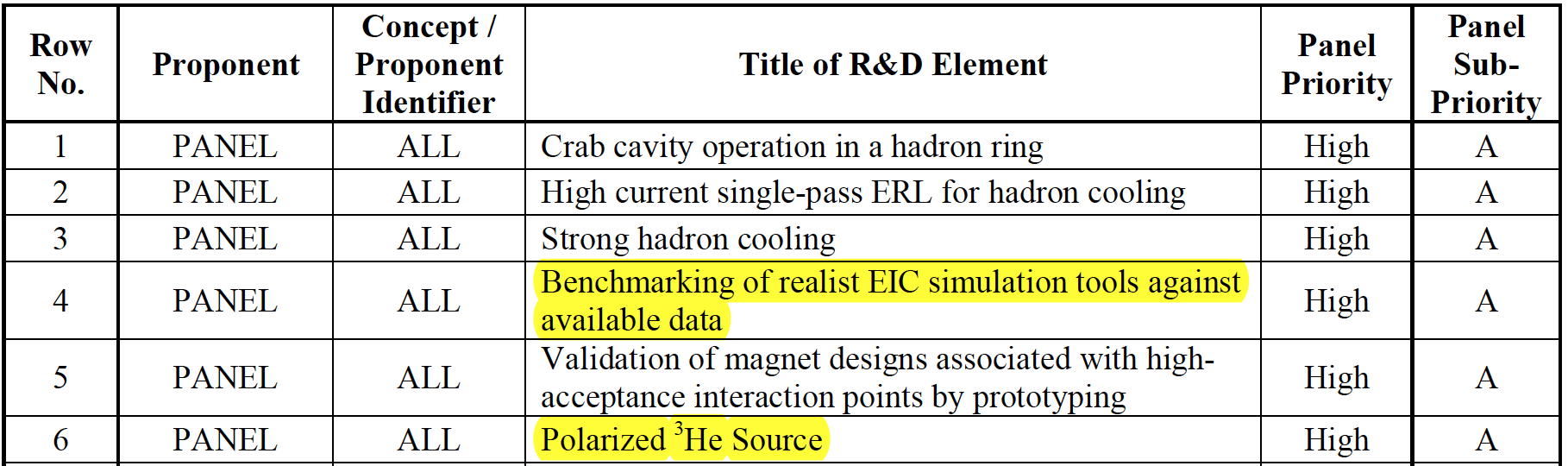 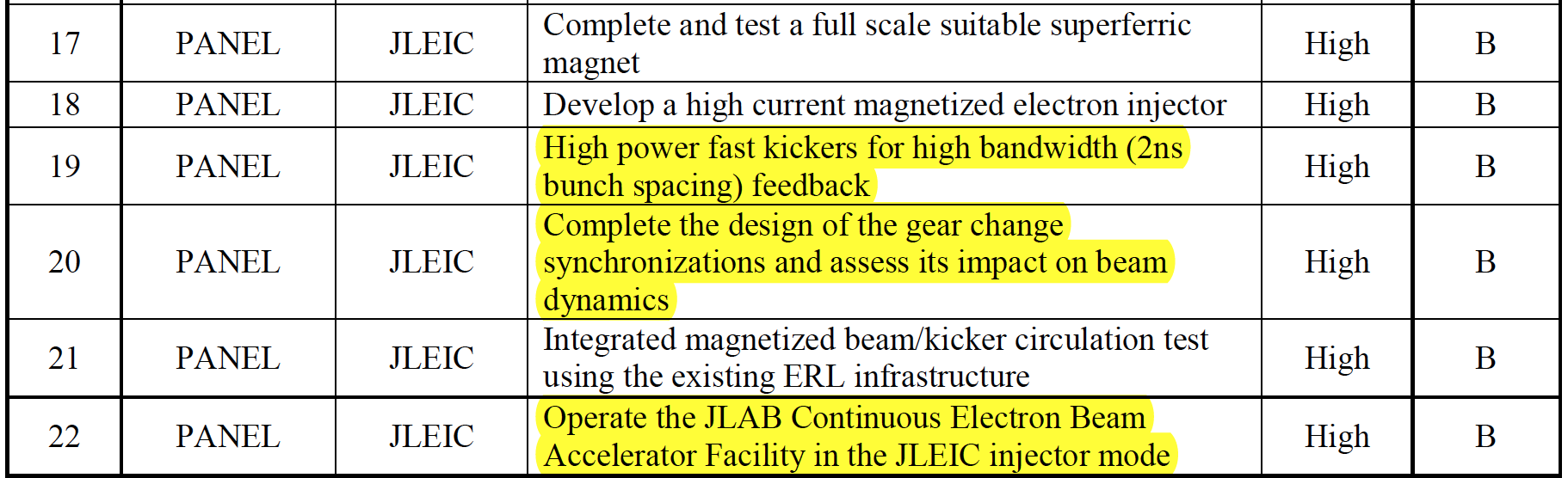